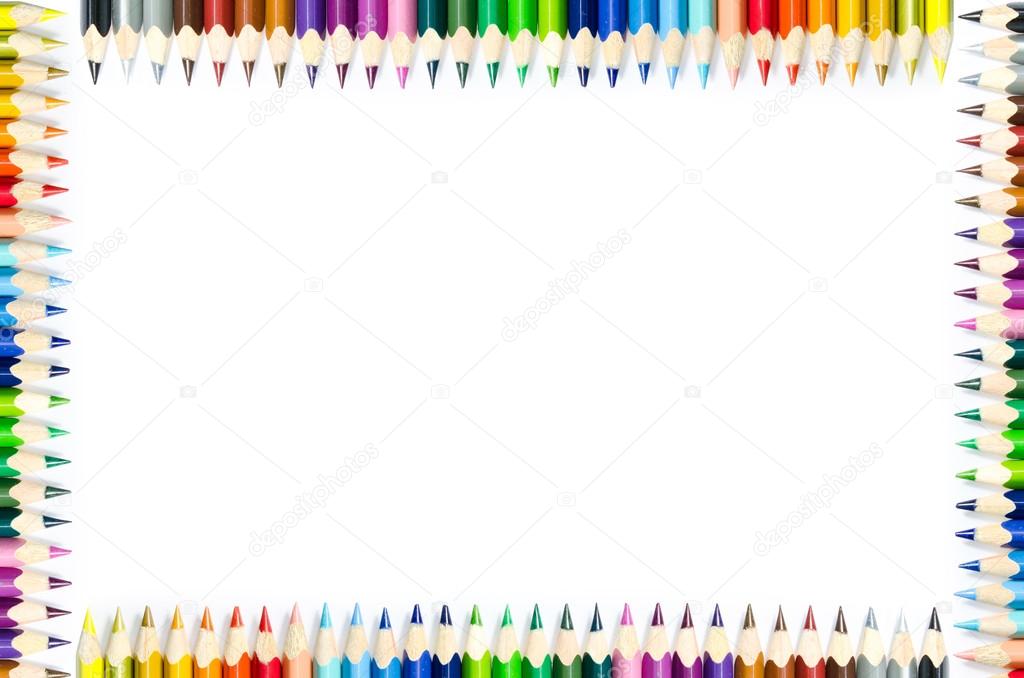 «Оформление уголка ИЗО в детском саду»


Старший воспитатель 
МБДОУ д/с «Колокольчик» сл.Б-Мартыновка
Ельшова Е.С.


2019
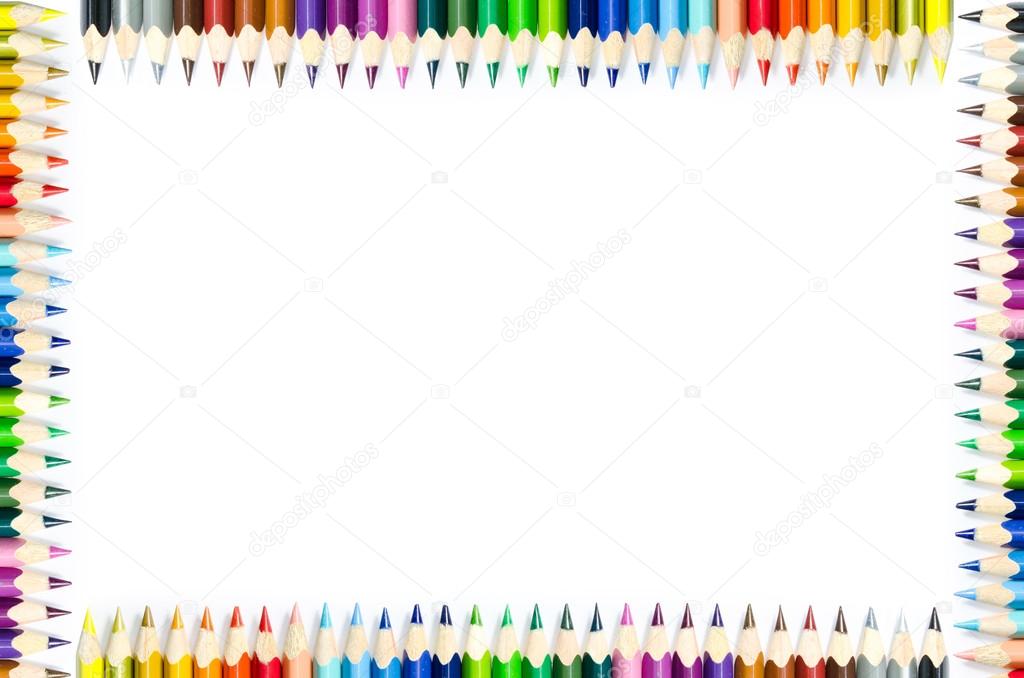 Требования к созданию и оформлению уголка творчества согласно ФГОС :
- Уголок располагается в хорошо освещённом (недалеко от окна) месте.
- Оборудование соответствует потребностям данного возраста.
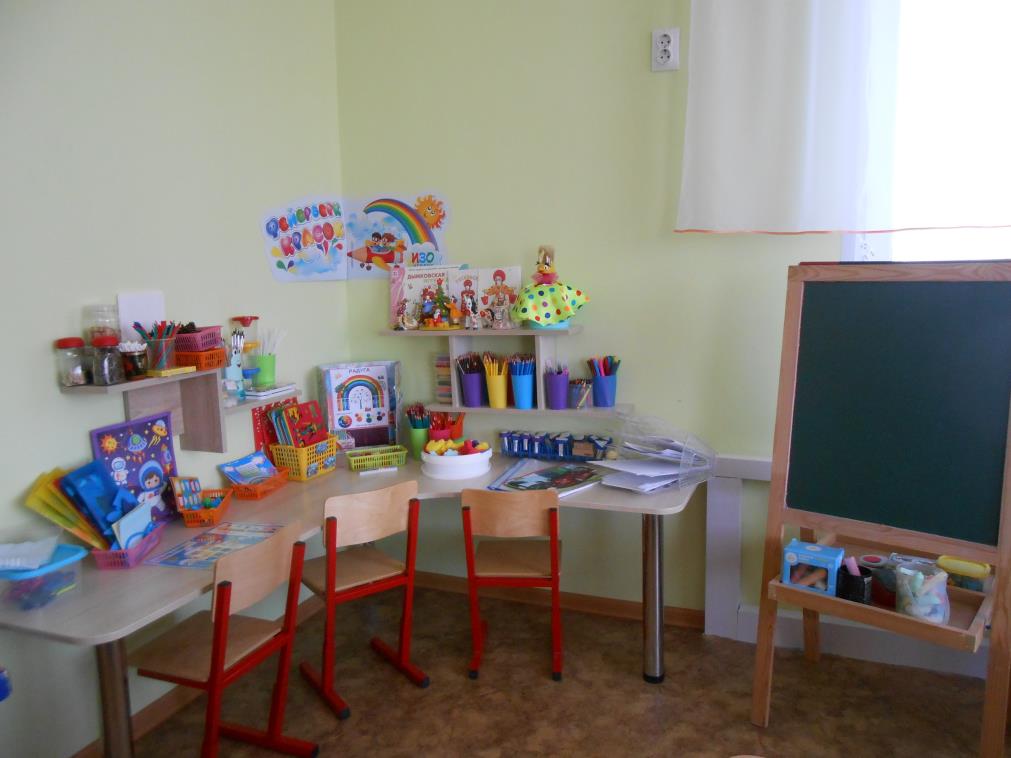 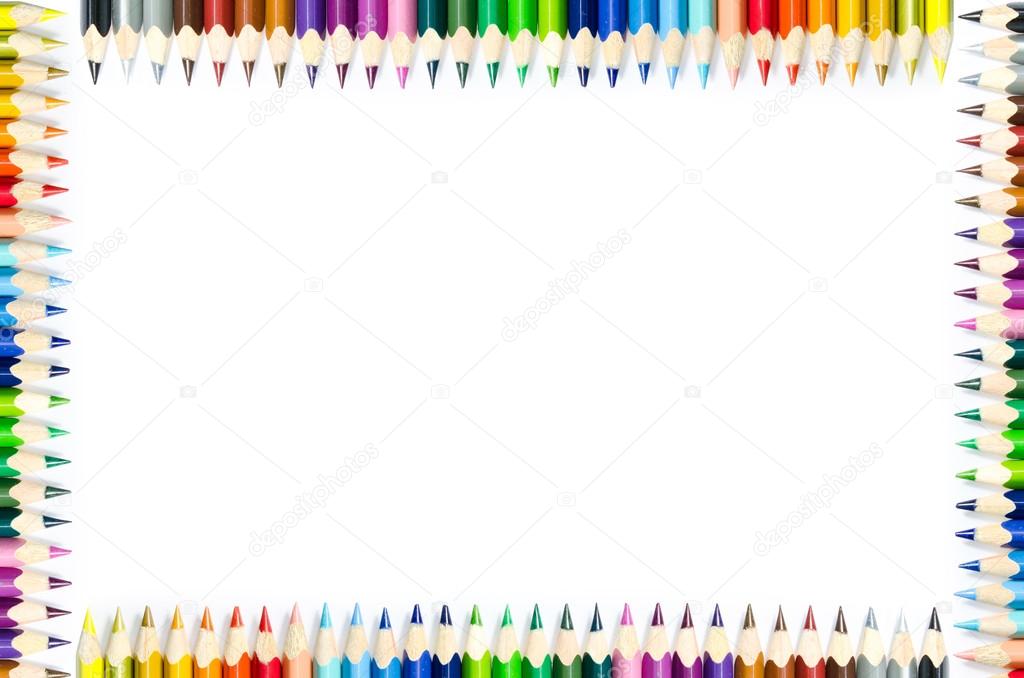 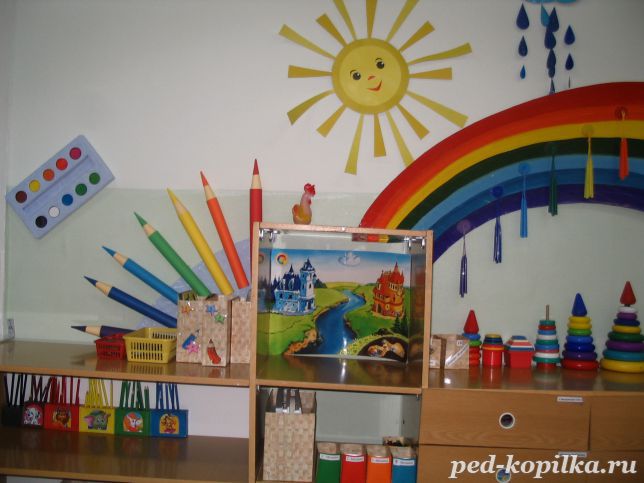 Уголок должен быть эстетически оформлен. 

- Многофункциональность.
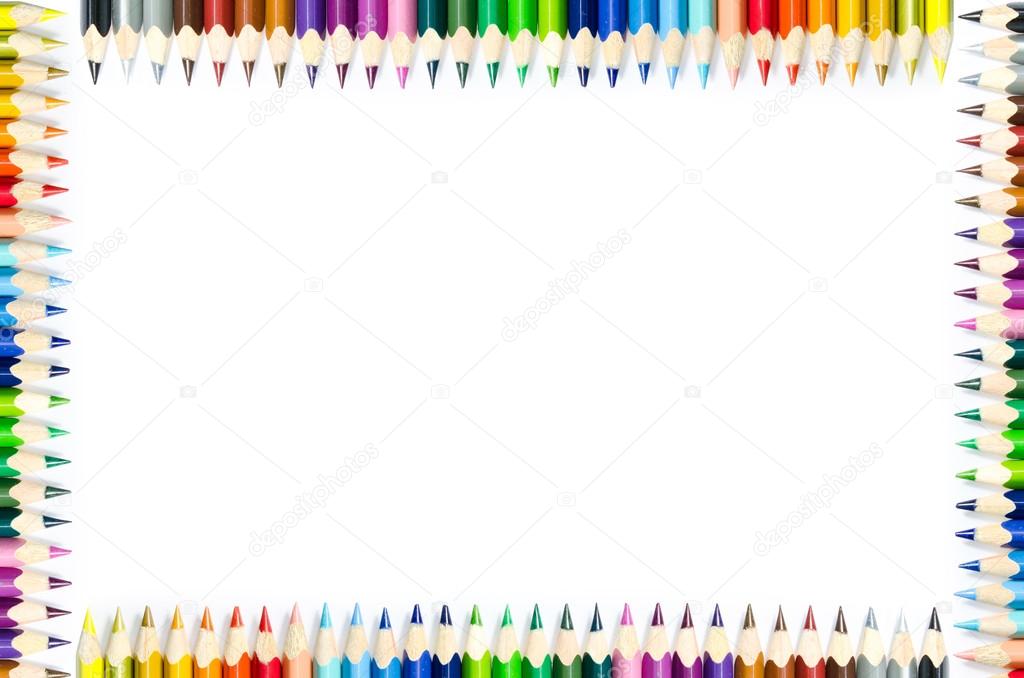 -Оборудование и материалы должны легко трансформироваться для создания новой игры. 
- Вариативность. 
- Безопасность и высокое качество материалов, используемых в создании уголка творчества.
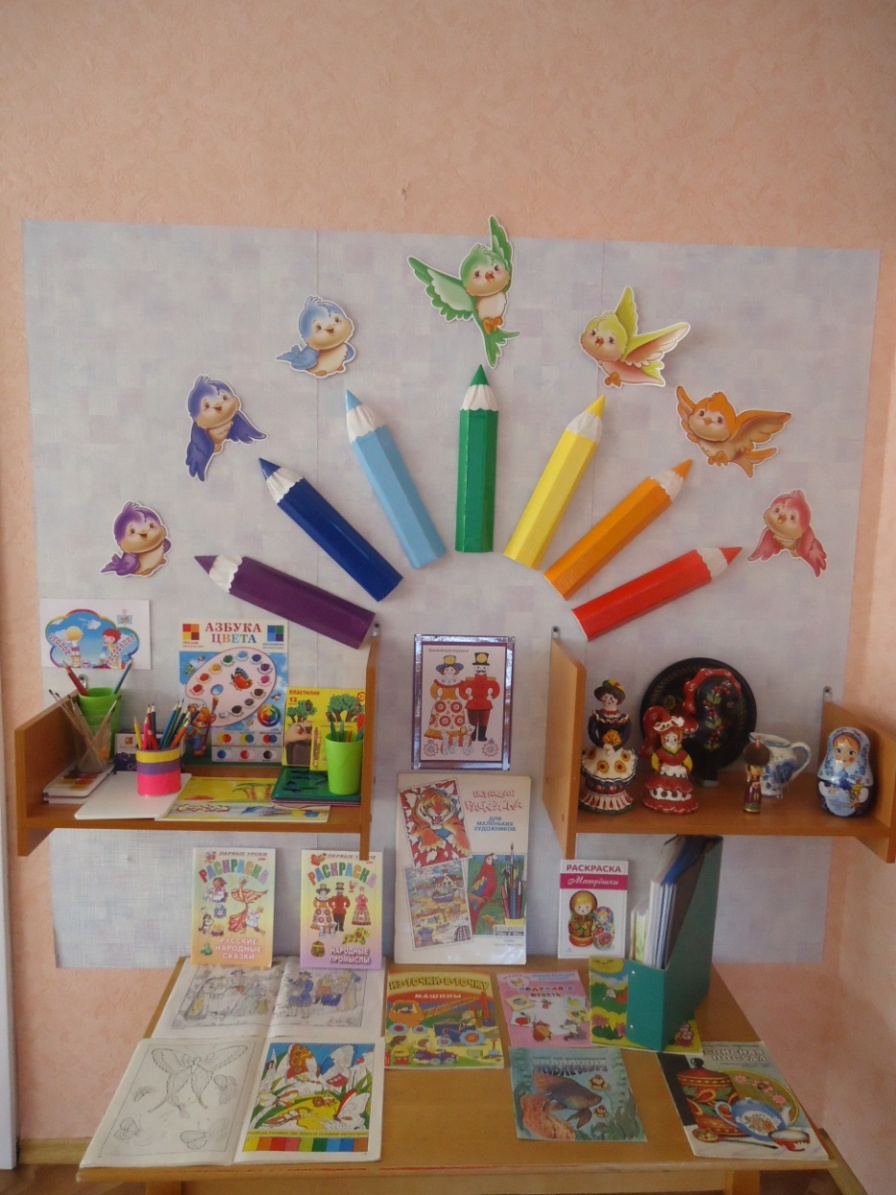 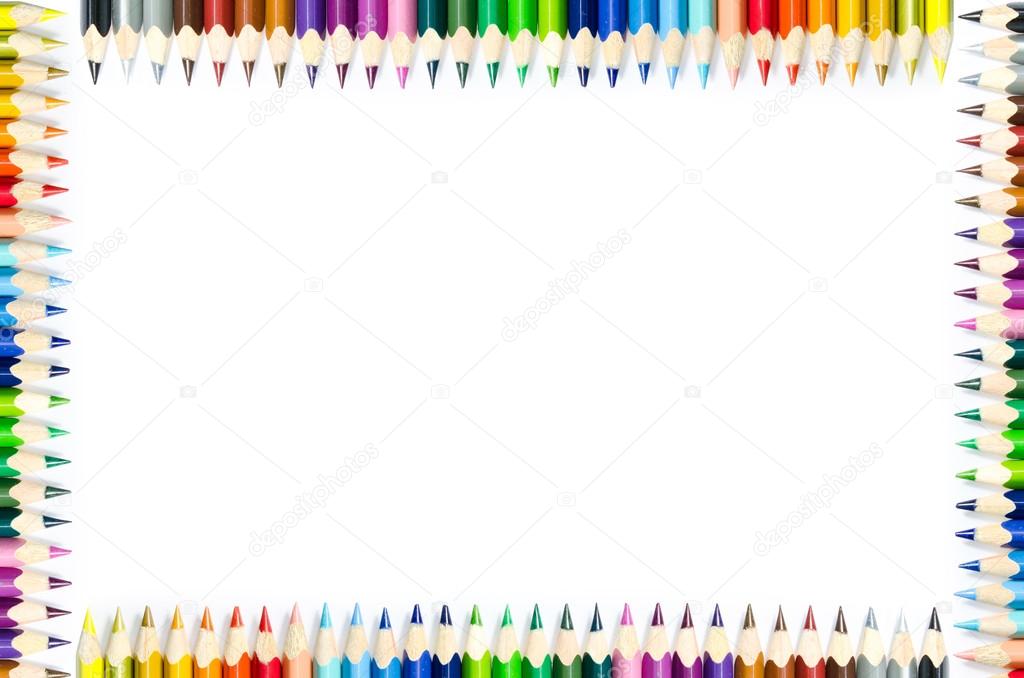 Необходимый изобразительный и бросовый материал
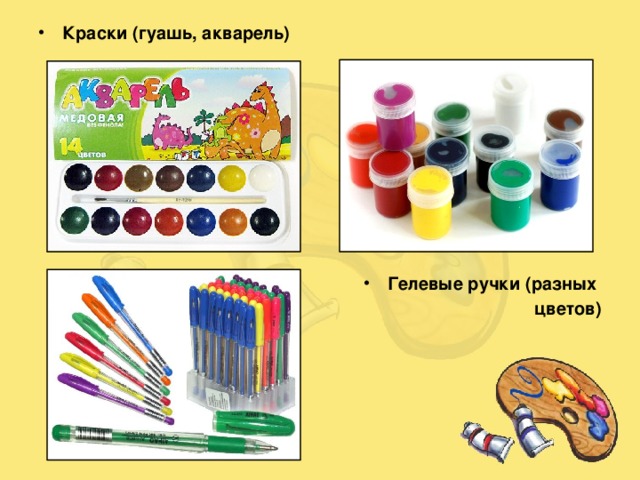 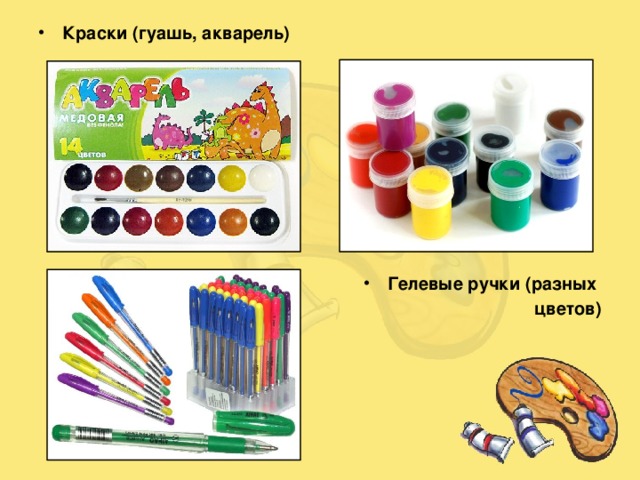 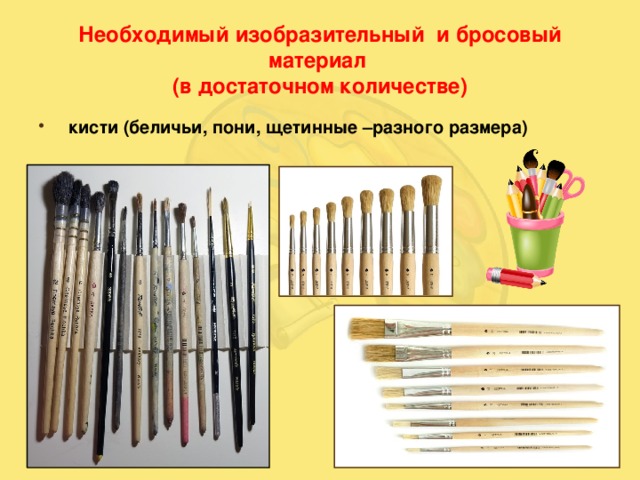 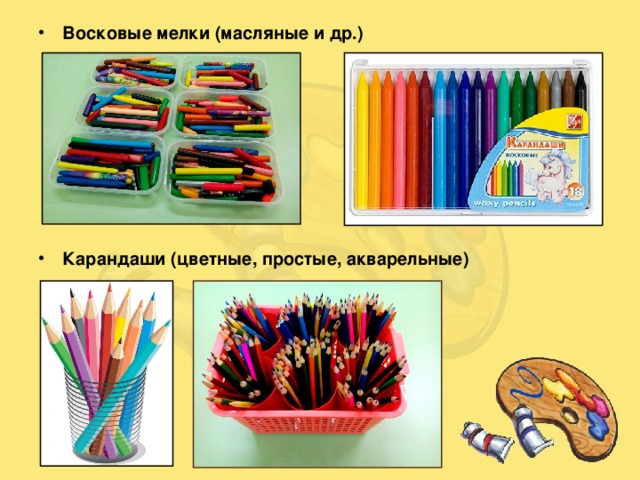 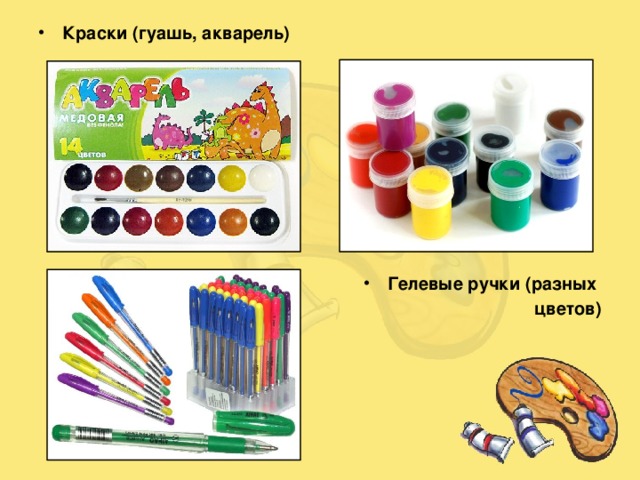 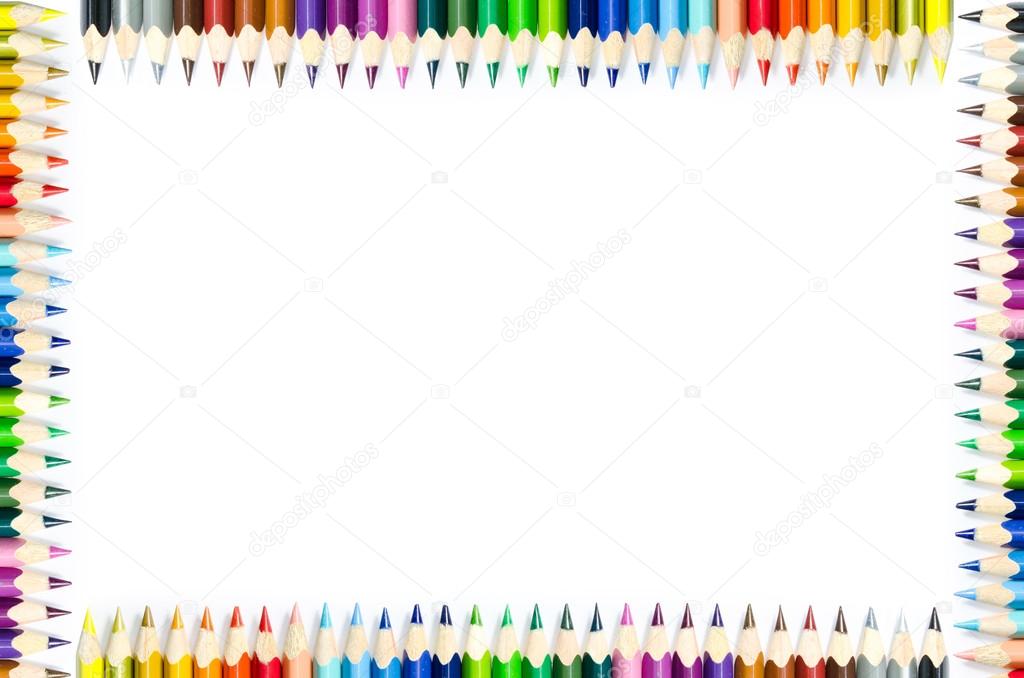 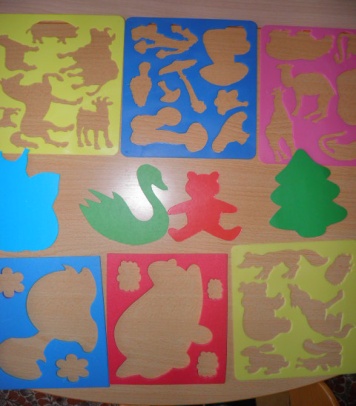 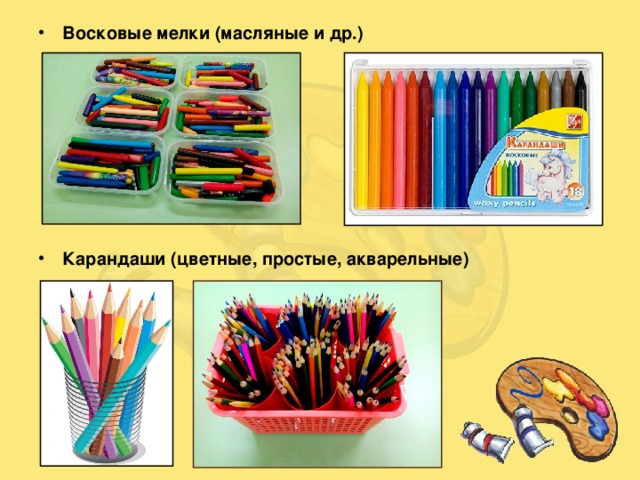 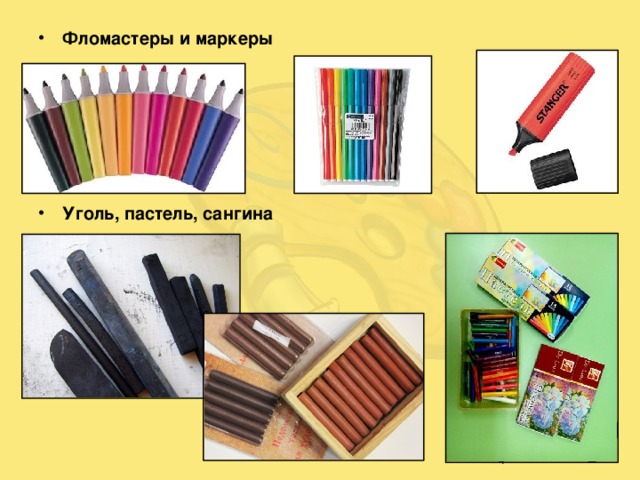 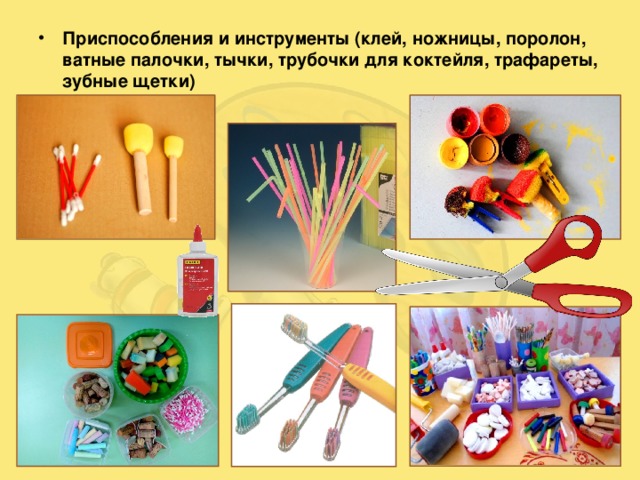 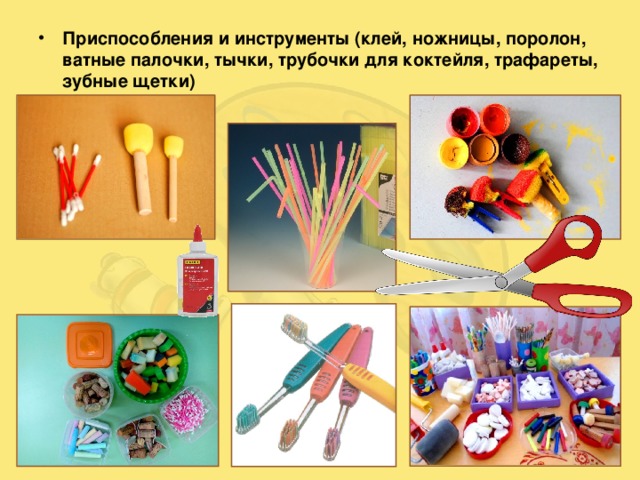 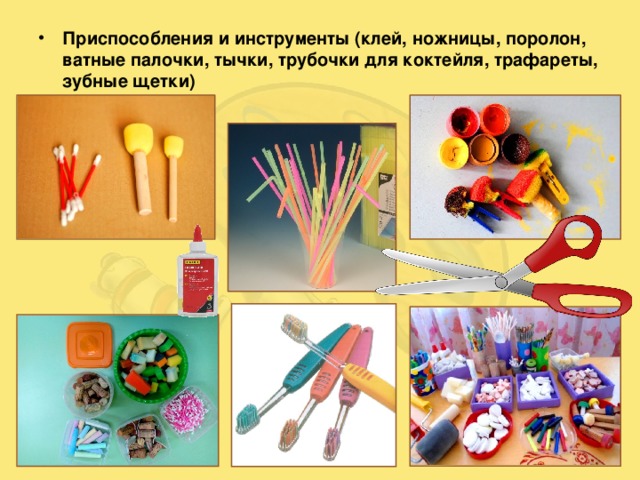 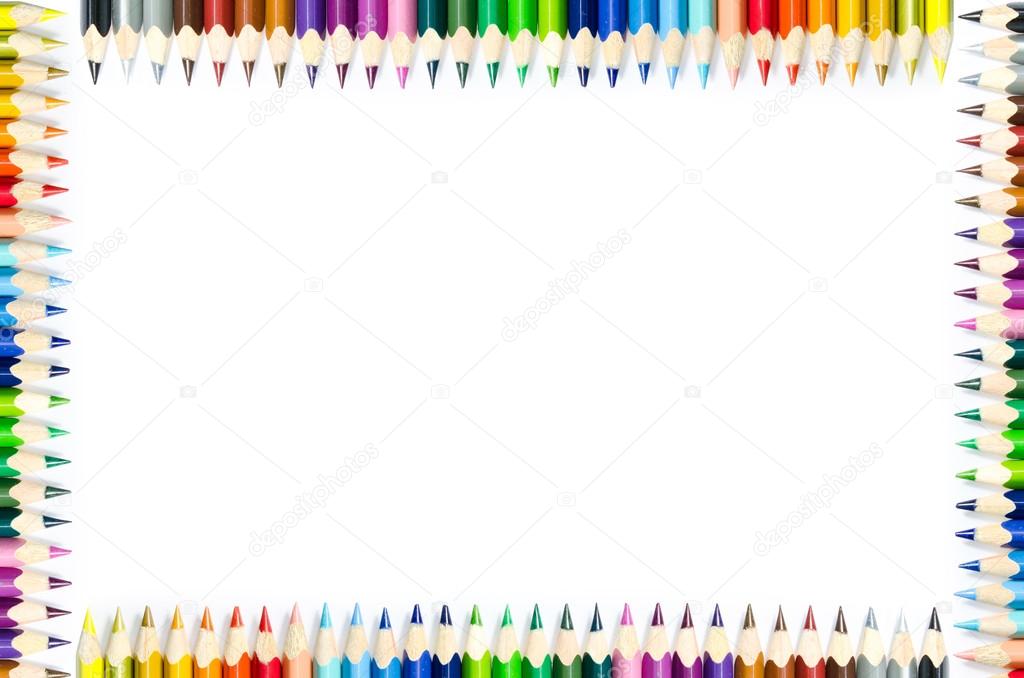 Книжки-раскраски, альбомы для рисования
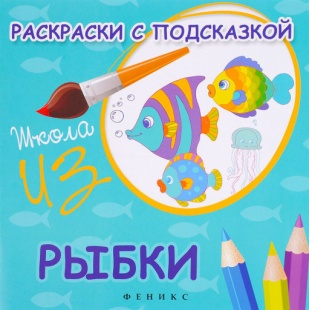 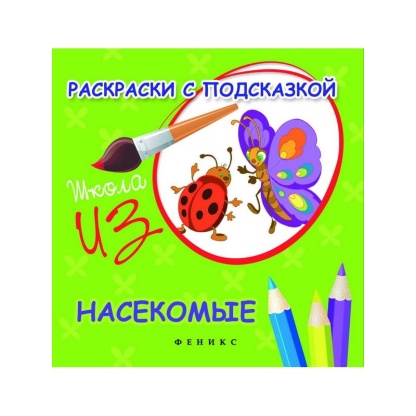 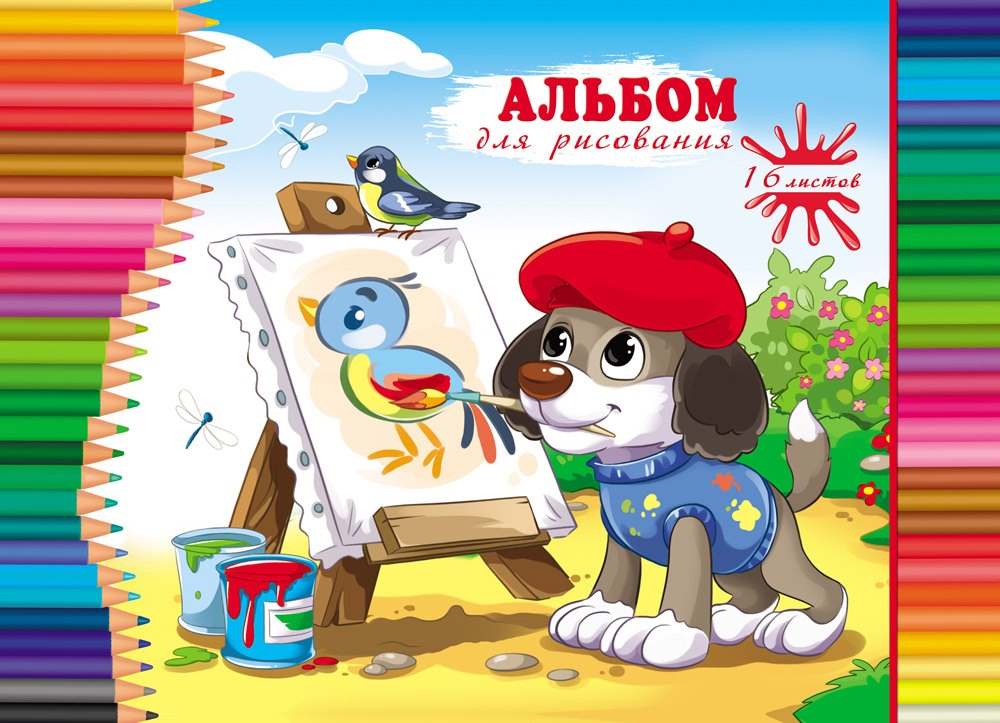 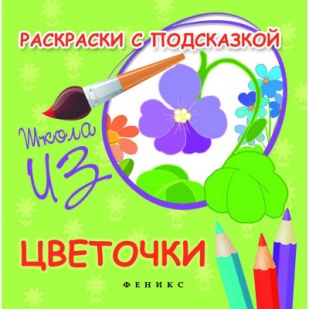 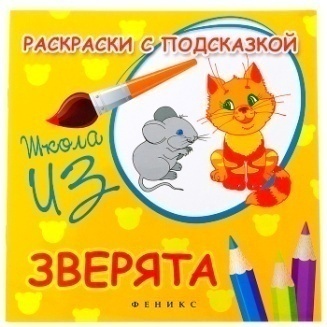 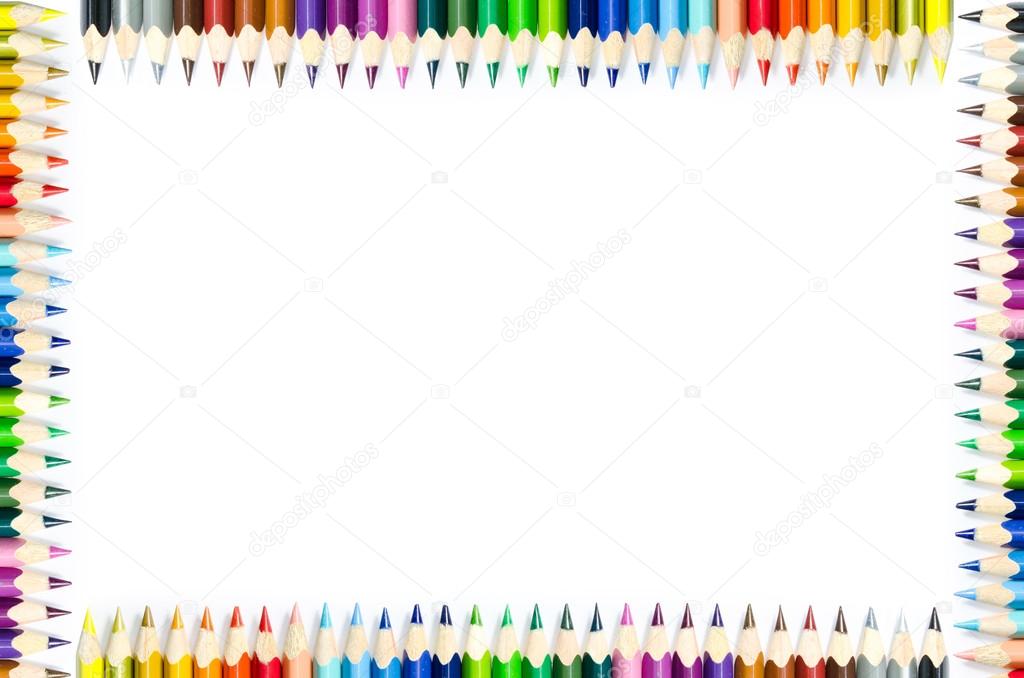 Репродукции картин, графика, декоративно-прикладное искусство, декоративно-прикладное искусство, альбомы, энциклопедии и пр.
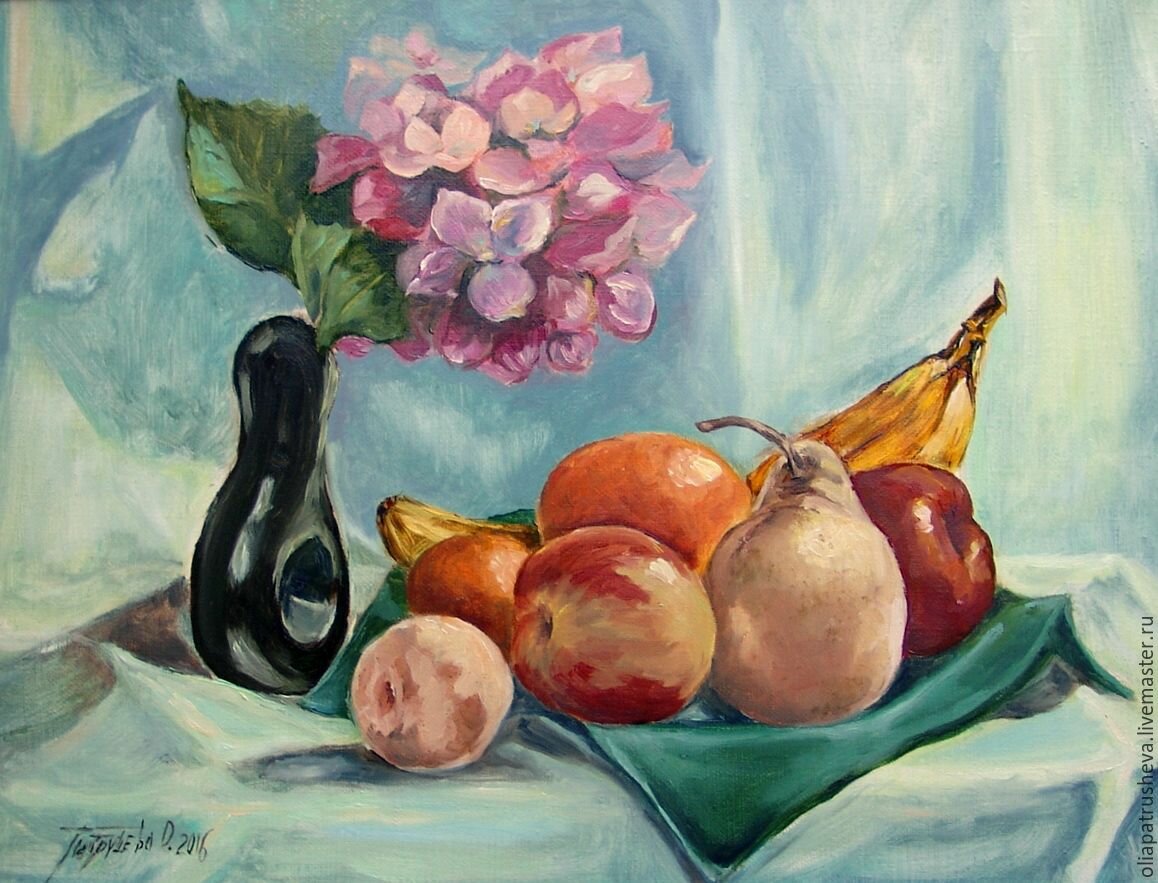 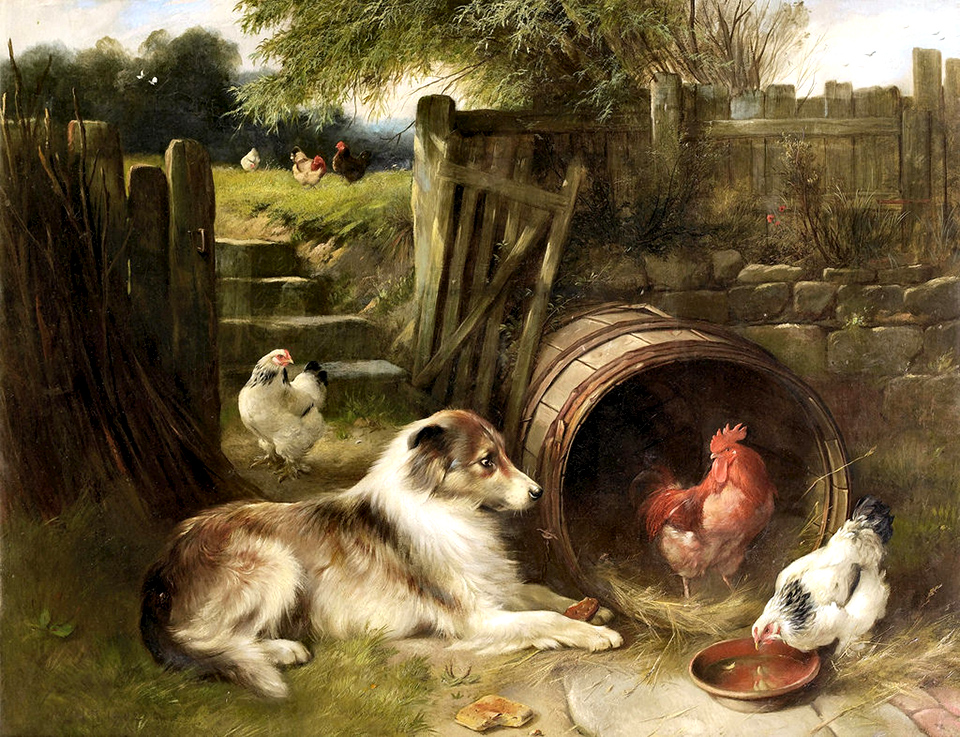 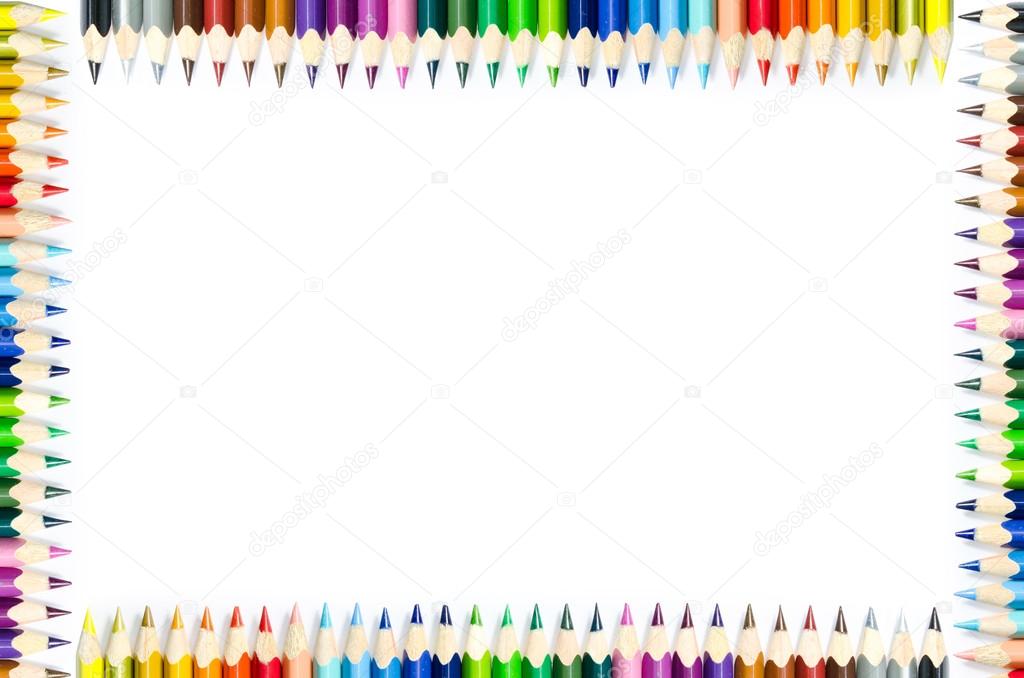 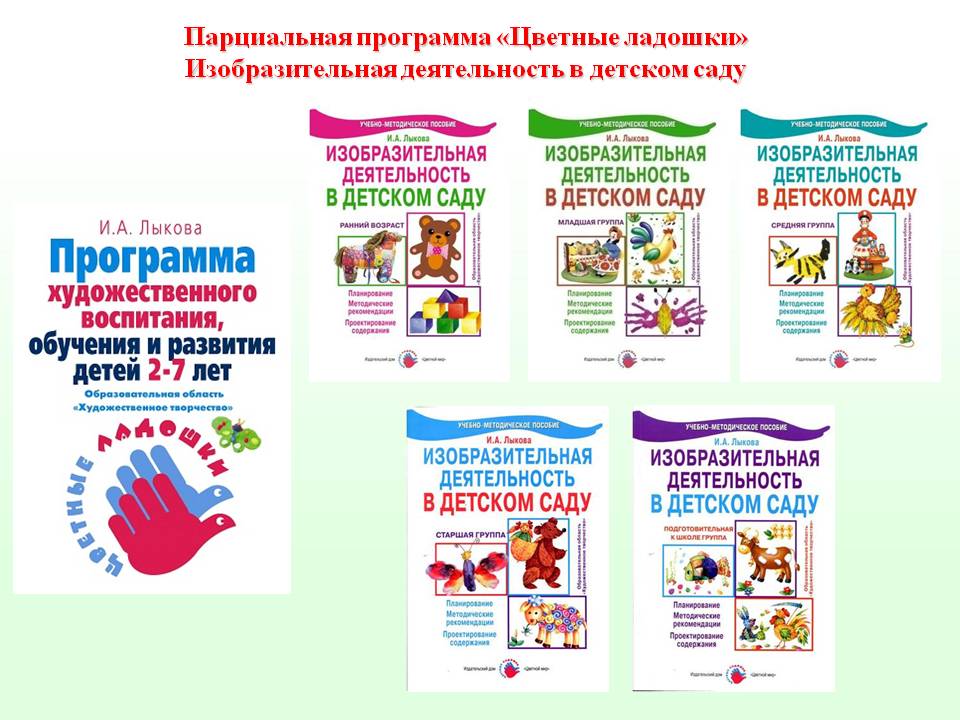 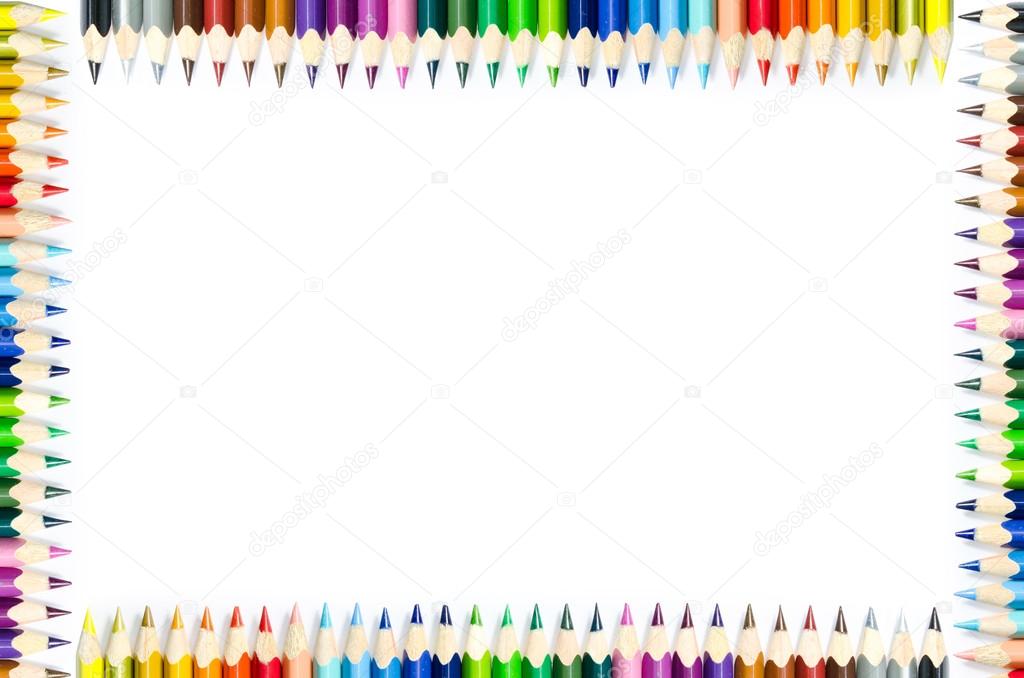 Дидактические игры
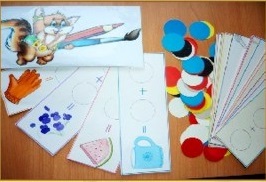 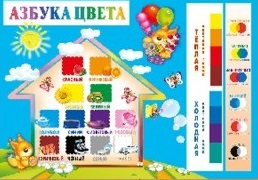 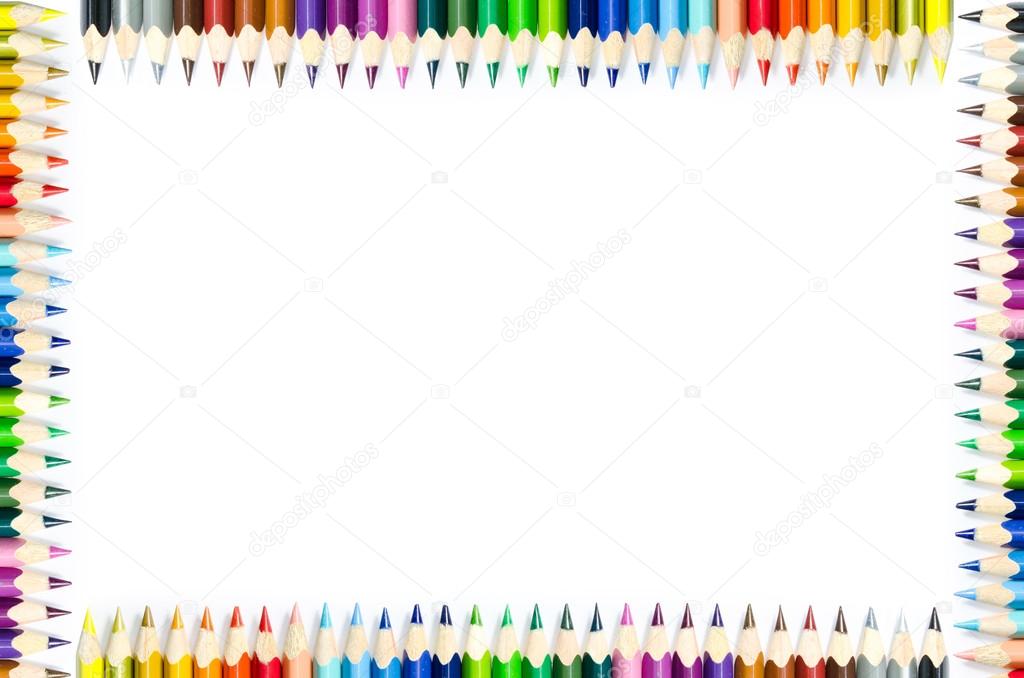 Лэпбуки
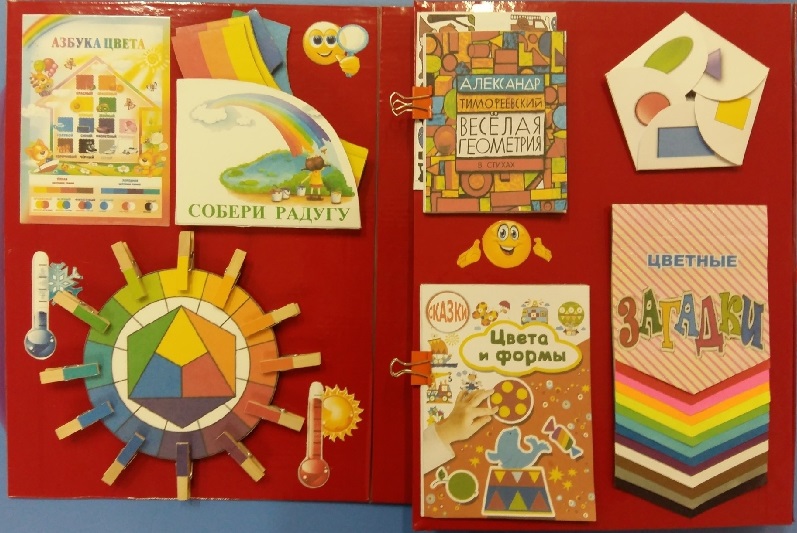 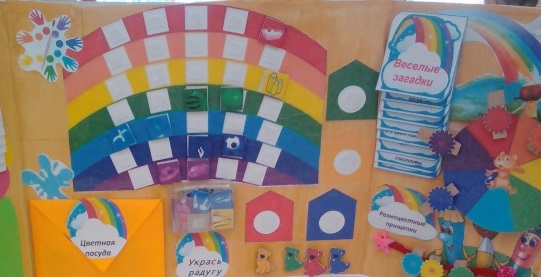 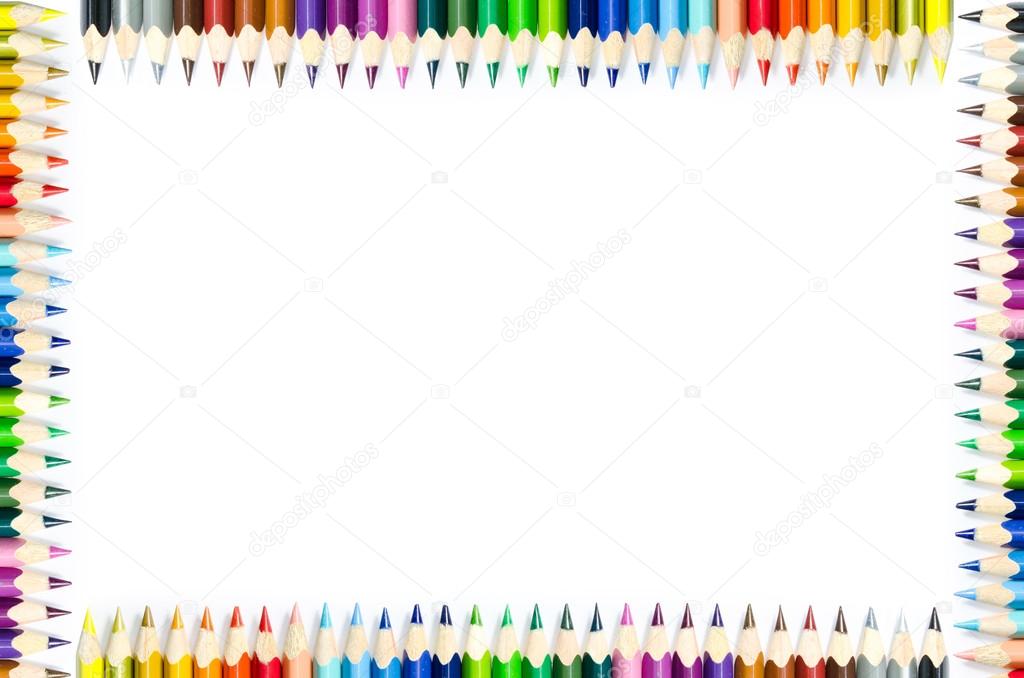 Оформление творческих работ в раздевальной комнате (образец)
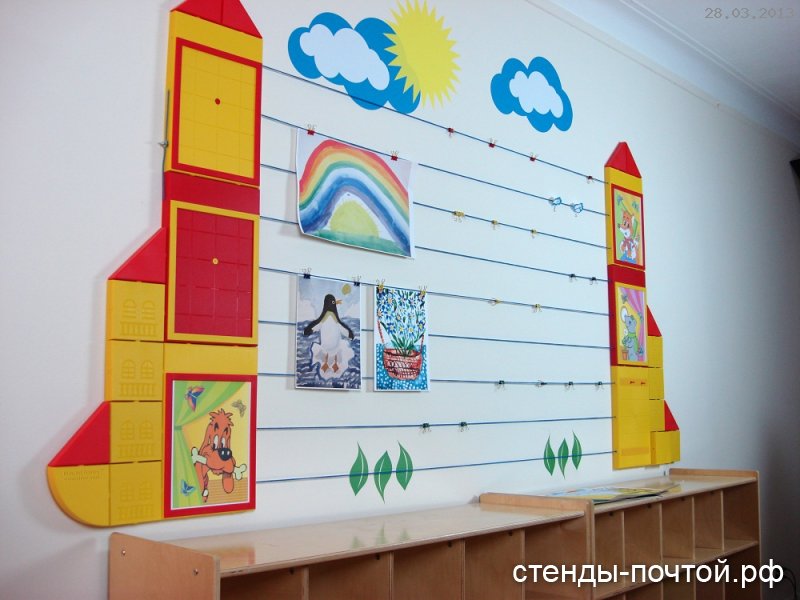 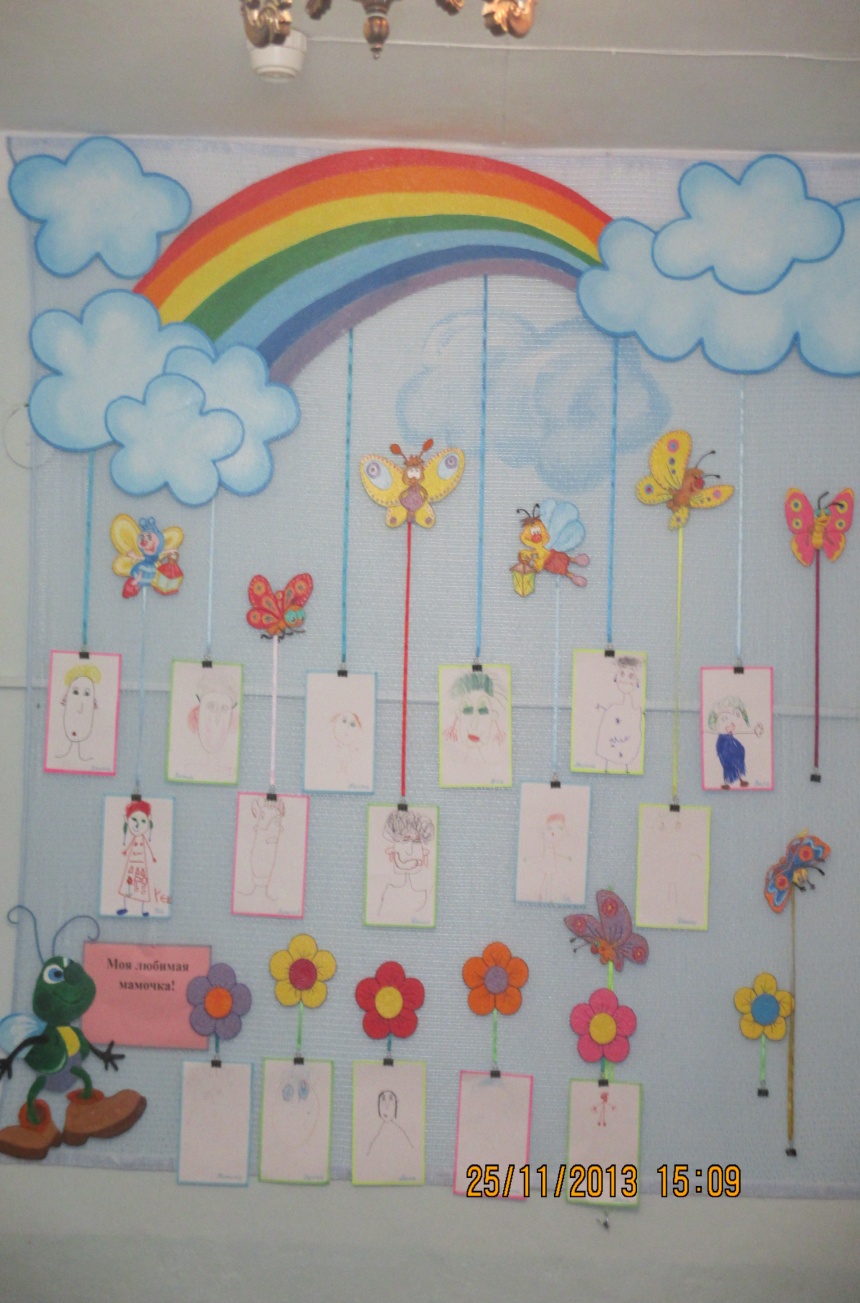 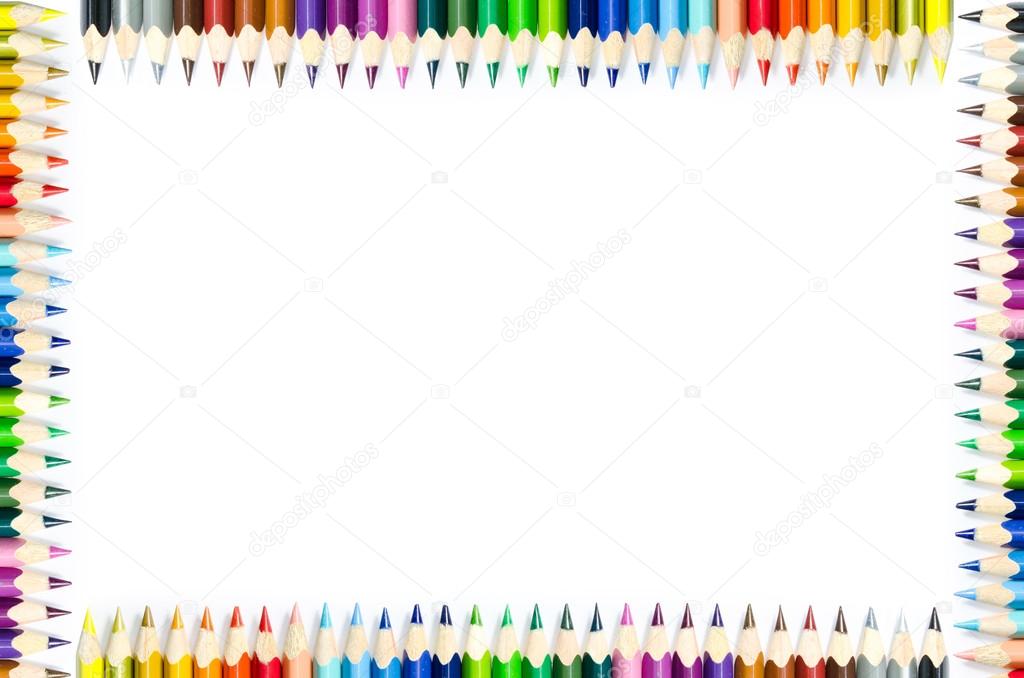 Спасибо за внимание!